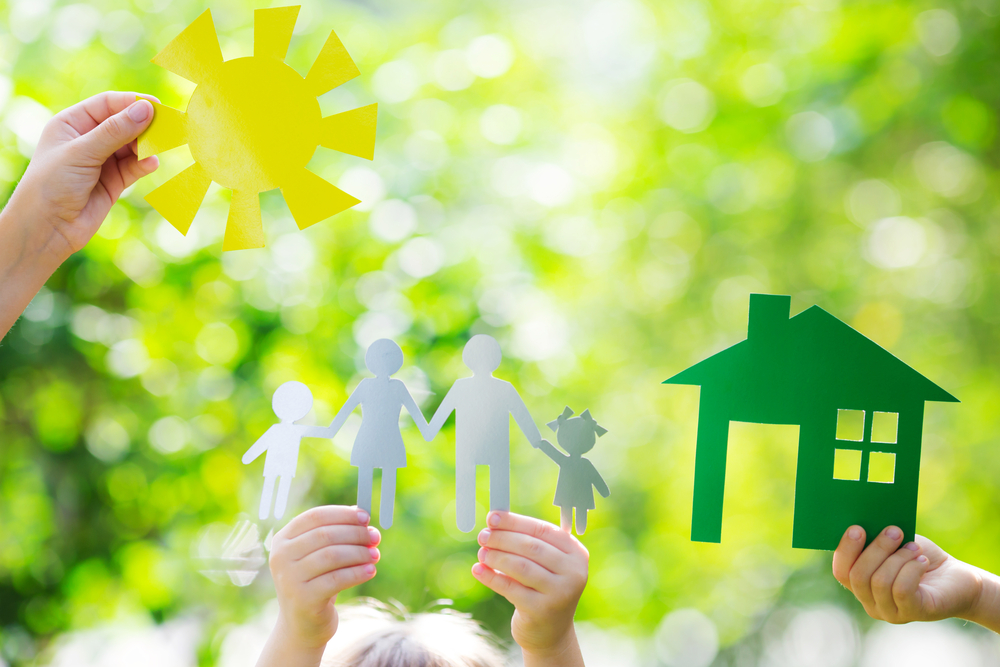 Проект 
«Создание клуба 
молодая семья»
Автор проекта: 
Дихнова Олеся Леонидовна –специалист по работе с молодёжью ОГБУ «ЦМИ»
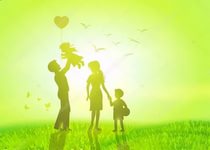 Команда проекта:
Тыркалова Жанна Теймуразовна - директор МКУ «ЦМИ Ровеньского района»;
Бурлуцкая Инна Сергеевна – психолог МБУ СОСС ЗН «Комплексный центр социального обслуживания населения Ровеньского района»; 
Несвит Никита Игоревич – методист по работе с молодёжью МКУ «ЦМИ Ровеньского района»;
Шилова Юлия Александровна – главный специалист отдела молодёжной политики.
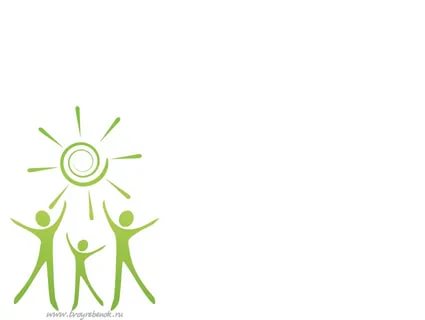 Сроки реализации проекта:
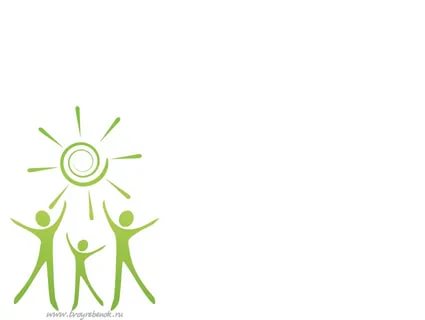 Аннотация проекта:
Данный проект разработан в соответствии с Концепцией государственной семейной политики в Российской Федерации до 2025 года с целью поддержки и укрепления института молодой семьи на территории Ровеньского района.
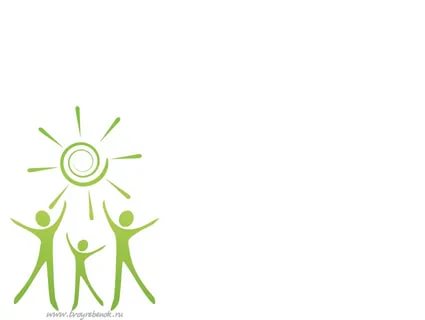 Актуальность проекта:
Роль молодой семьи в обществе, несравнима ни с какими социальными институтами в связи с тем, что именно в ней формируется и развивается личность человека, происходит овладение им социальными ролями. Семья – это первый воспитательный институт, в котором закладываются основы нравственности, формируется  индивидуальные качества личности и развивается характер. По данным статистики, самые частые разводы приходятся на первые 3-5 лет совместной жизни. Зачастую это обусловлено трансформацией современного мира, переходом от традиционной семейной модели к новой. В Ровеньском районе большое количество молодых семей. Зачастую молодая семья не в силах противостоять негативному влиянию общества, мало информирована о реальности бытовой жизни. Первые годы семейной жизни – это исток семьи, который непосредственно влияет на будущее государства в целом. Именно поэтому ей необходима поддержка и защита на пути становления.
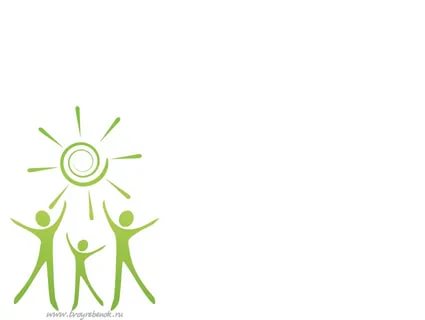 Описание проекта:
Проект «Создание клуба «Молодая семья» направлен на формирование положительного микроклимата в семьях в первые годы совместной жизни. Согласно статистике, именно в первые трёх пяти лет супружеской жизни совершается большее количество разводов и конфликтов. Проект предполагает разностороннюю поддержку института семьи: популяризацию регистрации семейных отношений среди молодежи, психолого-консультативную поддержку молодым супругам, создание условий для творческой самореализации, а так же искоренение одиночества и депрессии у молодых мам, через расширение среды общения между женщинами и семьями в целом, связанных едиными темами, беседами, проблемами и радостными моментами в жизни каждой семьи. В ходе реализации проекта планируется создание комфортного пространства для взаимодействия молодых супругов, как между собой, так и друг с другом.
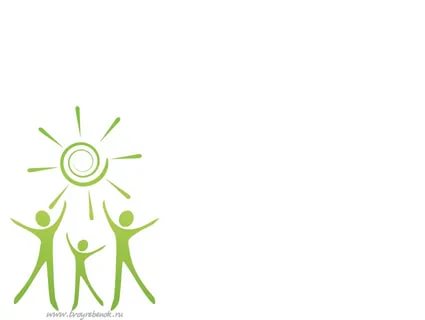 В настоящее время в Ровеньском районе не достаточно организаций, занимающиеся проблемами семьи. В МКУ «ЦМИ Ровеньского района» организуются мероприятия с семьями, но в основном данная работа ведется с детьми, а семья как ячейка общества отходит на второй план. В п.Ровеньки с каждым годом увеличивается число неполных семей, где детей воспитывает одна мать в связи с работой отца вахтовым методом. Большинству молодых семей не хватает знаний, умений и навыков в организации семейного уклада и досуга. В связи с этим встает вопрос о необходимости создания условий для взаимодействия и самовыражения членов семьи, возможности общения молодых семей друг с другом, организация досуга и поиск решений проблем семей. Клуб «Молодая семья» должен стать средой не только для общения, воспитания, но и местом организации досуга, базой для организации проведения мероприятий по работе с семьей, детьми и молодежью.
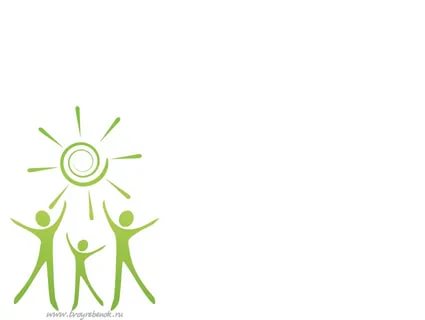 Основные целевые группы:
Молодые семьи Ровеньского района возрасте от 18 до 35 лет
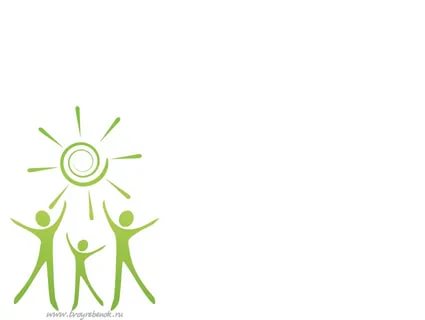 Цель проекта:
Поддержка молодых семей, укрепление и пропаганда базовых культурных ценностей, здорового образа жизни.
 Задачи проекта: 
Организация семейного досуга;
 2) Формирование активной жизненной позиции; 
3) Изучение потребностей и интересов молодых семей с целью корректировки форм занятий; 
4) Расширение знаний членов клуба о их возможностях самореализации на территории поселка; 
5) Содействие в повышении уровня самооценки, самостоятельности  у молодых семей; 
6) Помощь в разрешении проблемных ситуаций в бытовой сфере, воспитании детей; 
7) Консультационная поддержка по следующим направлениям: -психолого-педагогическая; -социальное; -культурное; -правовое; -экономическое; -медицинское; 
8) Профилактика раннего развода.
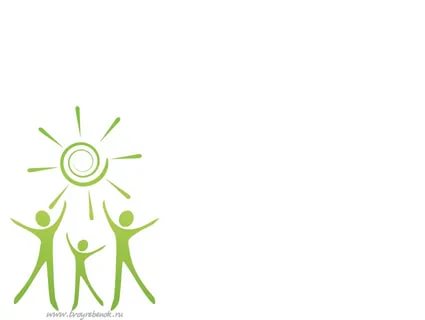 Способ достижения цели проекта:
Методы реализации проекта: Работа по организации Проекта начинается с формирования банка данных молодых семей (возраст одного из супругов не превышает 35 лет; брак не превышает 5 лет), информирование о создании Клуба и приглашения для вступления. Дальнейшая реализация проекта предполагается путем сбора актива молодых семей на базе МКУ «ЦМИ Ровеньского района» 1-2 раза в месяц для участия в следующих мероприятиях:
 - беседы и консультации с юристами, врачами, психологами и другими специалистами по вопросам помощи молодым семьям в обществе;
 - досуговые и тематические мероприятия;
 - обучающие семинары, тренинги;
 - «кружки консультации»;
 -  спортивные мероприятия.
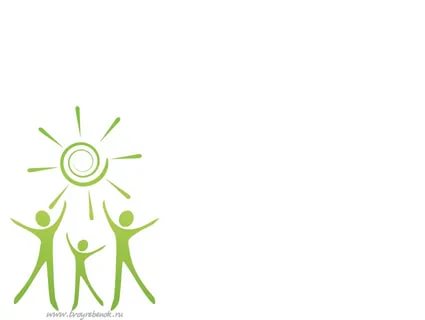 Партнёры проекта:
- Управление культуры, туризма, спорта и молодёжной политики; - управление образования администрации Ровеньского района; - Отдел молодёжной политики; - Отдел физической культуры и спорта;- МБУ СОСС ЗН «Комплексный центр социального обслуживания населения Ровеньского района»; ОГБУЗ «Ровеньская ЦРБ».
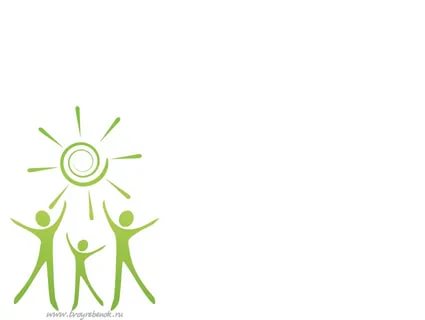 Ожидаемый результат
 реализации проекта:
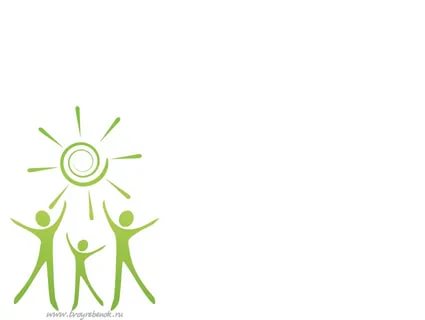 Календарный план реализации проекта:
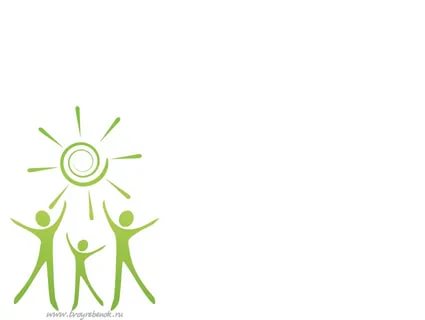 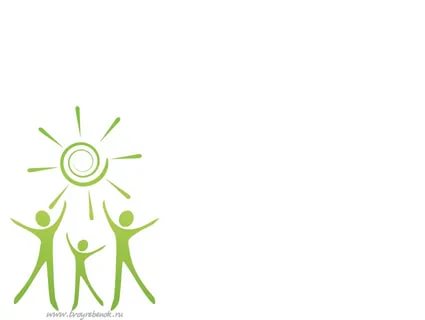 Смета расходов: